Physical Science EO1
Properties of Matter and the States of Matter
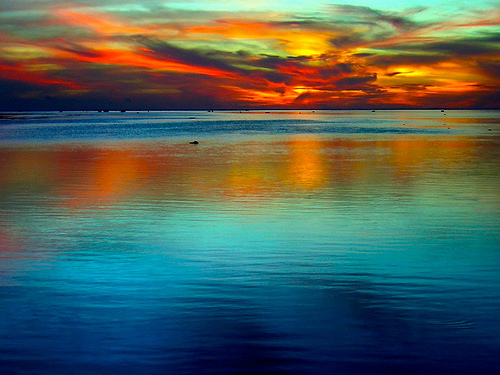 Matter- anything that has mass and takes up space.
Mass- the amount of matter a substance has.
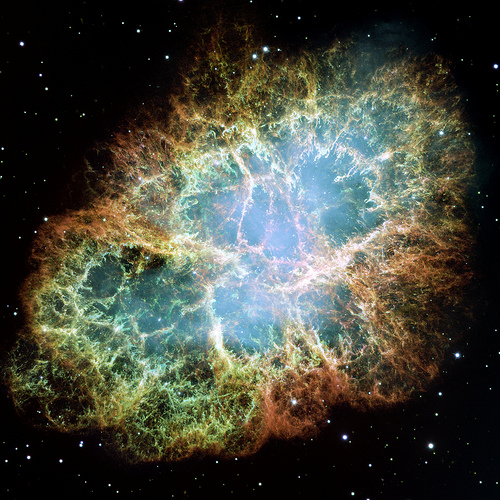 There are 2 types of matter
Pure substances- exactly the same composition & have the same properties.
Elements
Compounds
Mixtures-Composition is not the same & its parts have different properties.
Heterogeneous
Homogeneous
Elements- Elements are substances that can not be broken down into smaller substances.
Atoms-are the smallest pieces of the element.
Elements are organized on the periodic table. p132-133

Elements are given a 1 or 2 letter symbol that is used to abbreviate its name.
*rules for writing element symbols- 1st letter is always CAPITALIZED. 2nd letter is lower case.
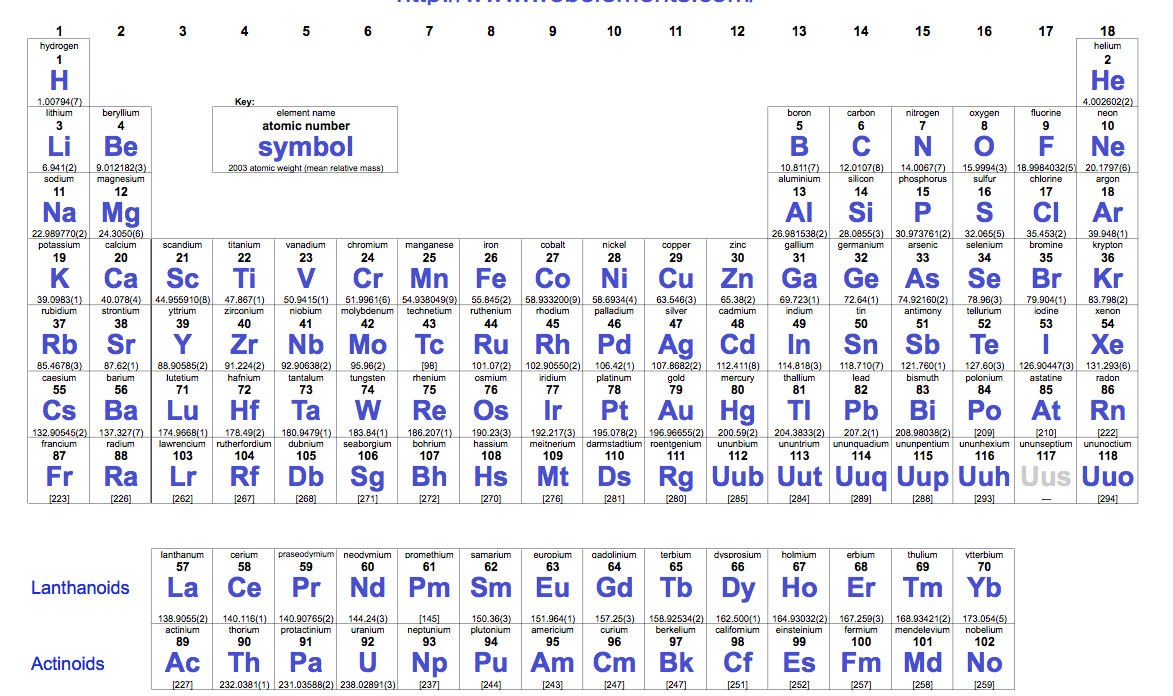 Elements and Symbol Worksheet
 
Al 	____________
Li	____________
Na	____________
S	____________
I	_____________
V	____________
Ni	_____________
B	____________
Ar	____________
P	____________
 
 
Gold			___________
Mercury		___________
Silver		___________
Platinum		___________
Zinc			___________
Iron			___________
Calcium		___________
Potassium	___________
Helium		___________
Hydrogen		___________
Compounds-a substance that is made of 2 or more atoms in a specific ratio.
The ratio of the compound is called it formula
Subscript- the number located after the symbol that indicates the number of that particular atom. If the element symbol has no subscript behind it, it is understood to mean that there  is 1 of that atom. Ex: H2O= 2 hydrogen & 1 oxygen 
The smallest unit of a compound is called a molecule
Ratios- a mathematical relationship between 2 or more things. They are written as an expression. A:B  or A:B:C……..
What is the ratio of boys to girls in this class?
Find the ratio the ratio for each.
 H2O			_________
H2 O 2		             _________
CO2			 	_________
CO			_________
NH4			_________
Al2O3			_________
NaCl			_________
N2O			_________
Fe 2O3			_________
CCl4				___________
SO4			___________
C12H24O12		___________
C5H10O4		___________
NO3			___________
C3H8			___________
Watch Brain pop video on Compounds and Mixtures
Types of Mixtures
Heterogeneous- parts of the mixture that are noticeably different from one another. Example: sand on a beach & chocolate chip ice cream.

Homogeneous- Parts of the mixture are evenly distributed (mixed) and is difficult to tell the difference between on substance in the mixture from the others.
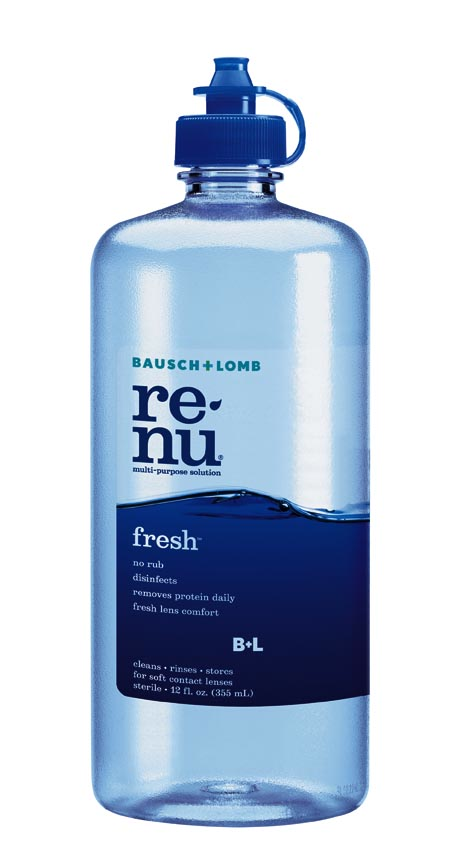 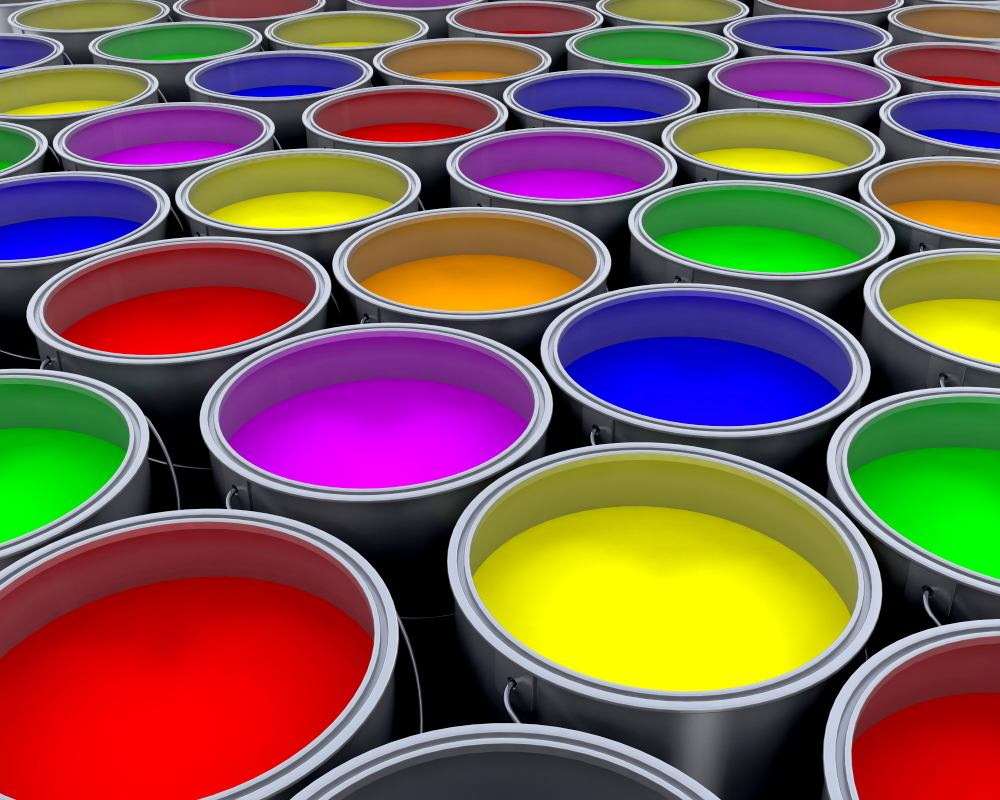 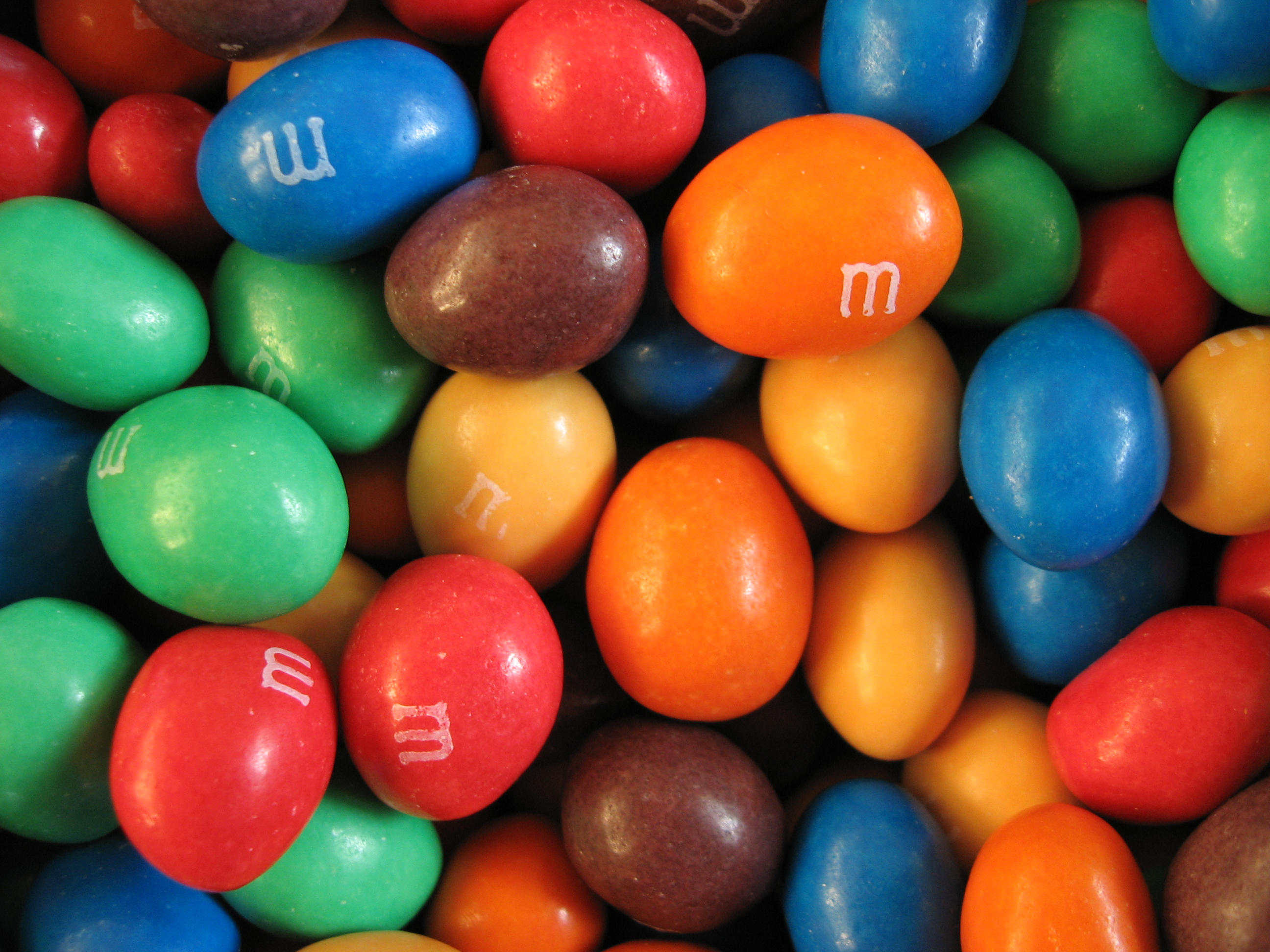 Identify each of the following as an element, compound, or a heterogeneous mixture. 
 
oxygen gas (O2)	______________
Sand in water 		______________
H2O				______________
pizza        			 ______________
Aluminum foil 		 _____________
lava				______________
H2 O 2			____________________
Italian salad dressing	______________
Co				_____________
CO				_____________
sand on the beach  __________
sugar( C6H12O6 ) 		_____________
table salt  ( NaCl)	____________
box cereal 		________________
Pepsi			____________
Trail mix	___________
soil		_________
garden salad		___________
Helium in a balloon	__________
Chicken soup	__________
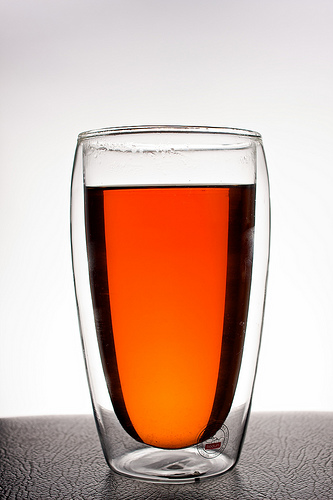 3 Types of Homogeneous Mixtures
TSW#2
Solutions, Suspensions, & Colloids
-they are classified based on the size of its largest particles
1.Solution- 
forms when a substance dissolves into another.
Do not separate into layers over time.
Particles are so small they don’t get trapped by a filter.
Light can pass through a solution easily.
2. Suspensions-
Mixture that separates over time.
Particles are larger.
Can use a filter to separate.
Look “cloudy”
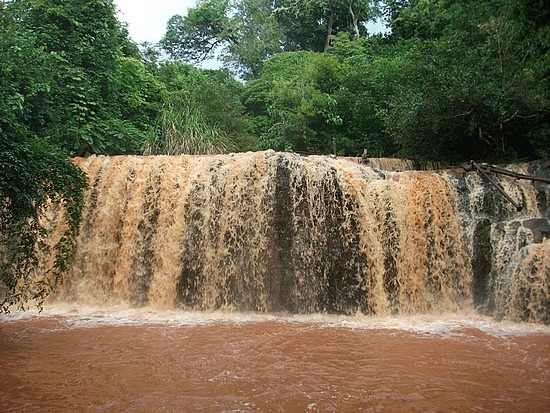 3. Colloids
Mixture that contains particles that larger than ones in a solution, but less that ones in a suspension.  They are intermediate in size.
Do not separate into layers.
Can not be filtered.
Light is scattered when it is shined on it.
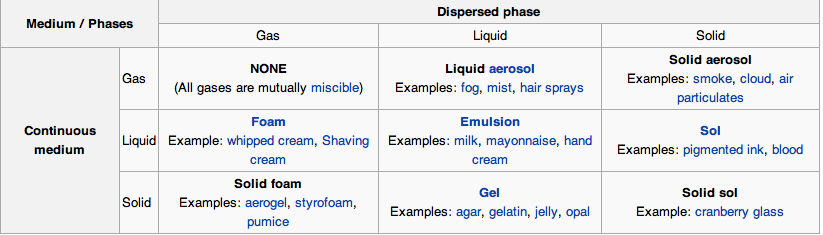 Physical Properties- Characteristics of a substance that can be observed or measured without changing what the substance is made of.
TSW#3
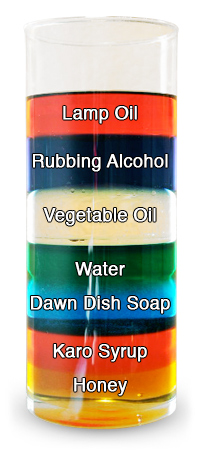 1. Density = mass/volume.
How much mass is in a given volume.
Water has a density of 1.0 g/ml
All elements and compounds have there own specific density.
2. Viscosity-
The resistance of a liquid to flow.
viscosity is "thickness" or "internal friction".
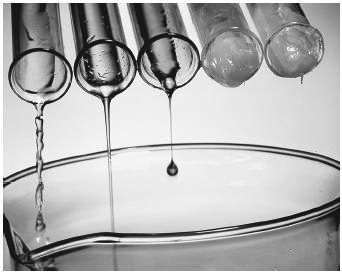 3. Conductivity
A materials ability to allow heat or electricity to flow through it.
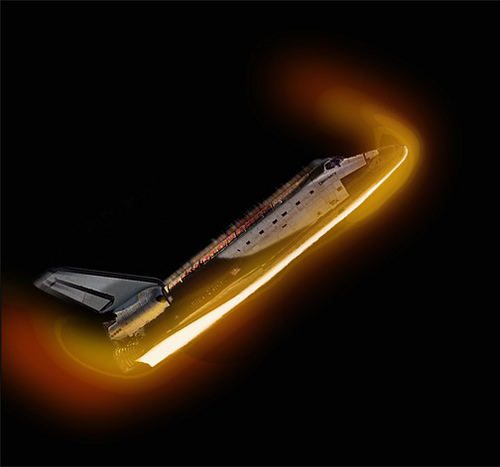 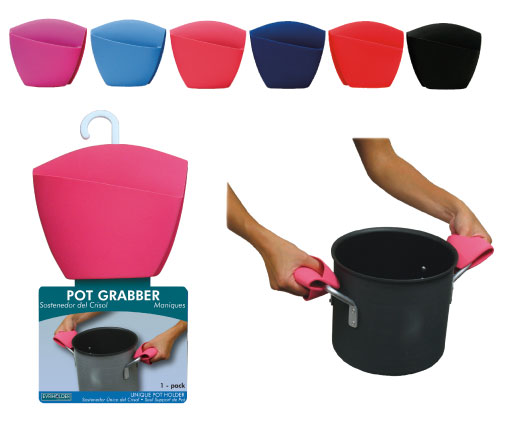 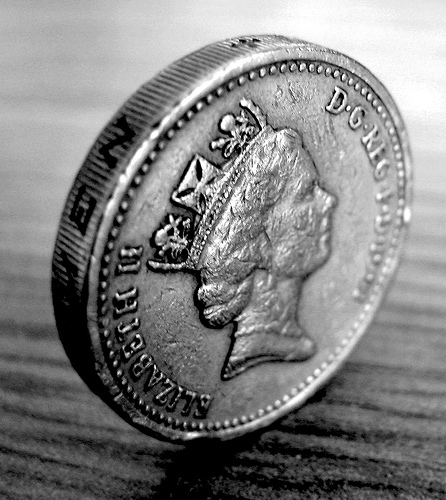 4. Malleability-
The ability of a solid to be shaped without breaking
5. Hardness
Compare which materials can scratch an other
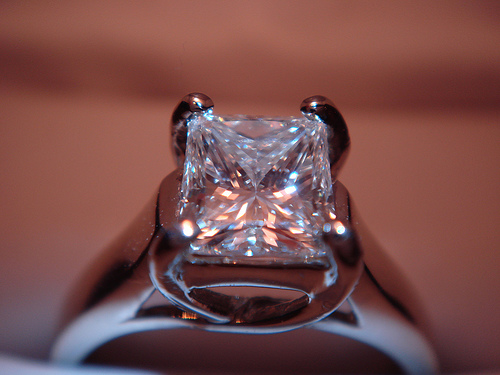 6. Melting  & Boiling points
Melting point- the temperature at which a solid changes into a liquid
Boiling point-the temperature at which a liquid changes into a gas
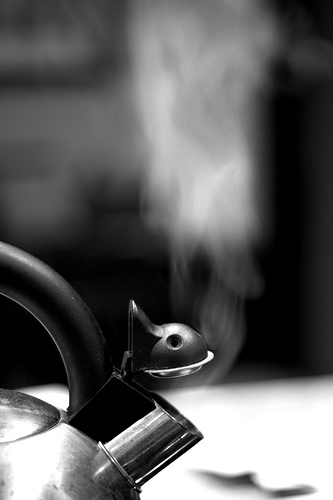 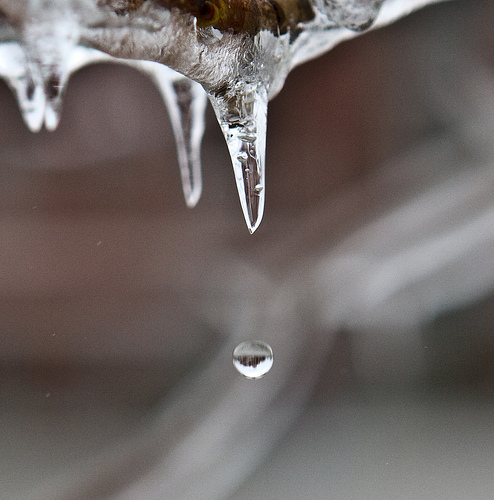 Using properties to separate mixtures
Filtration- separates particles based on size
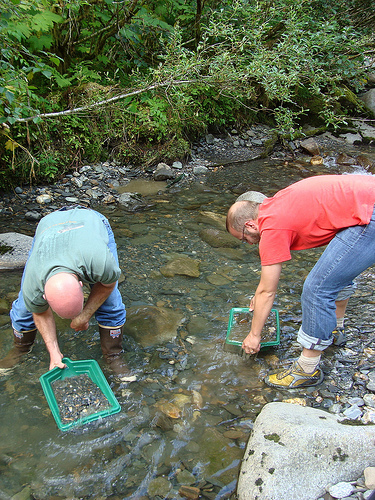 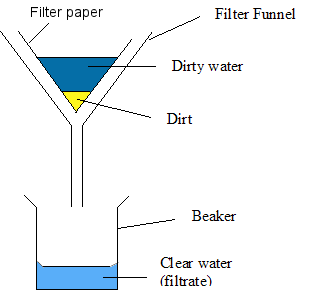 Distillation-separates substances based on there boiling points
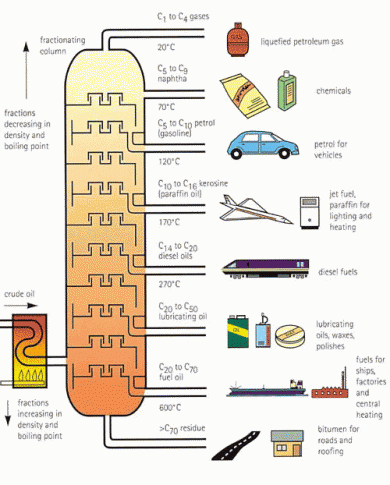 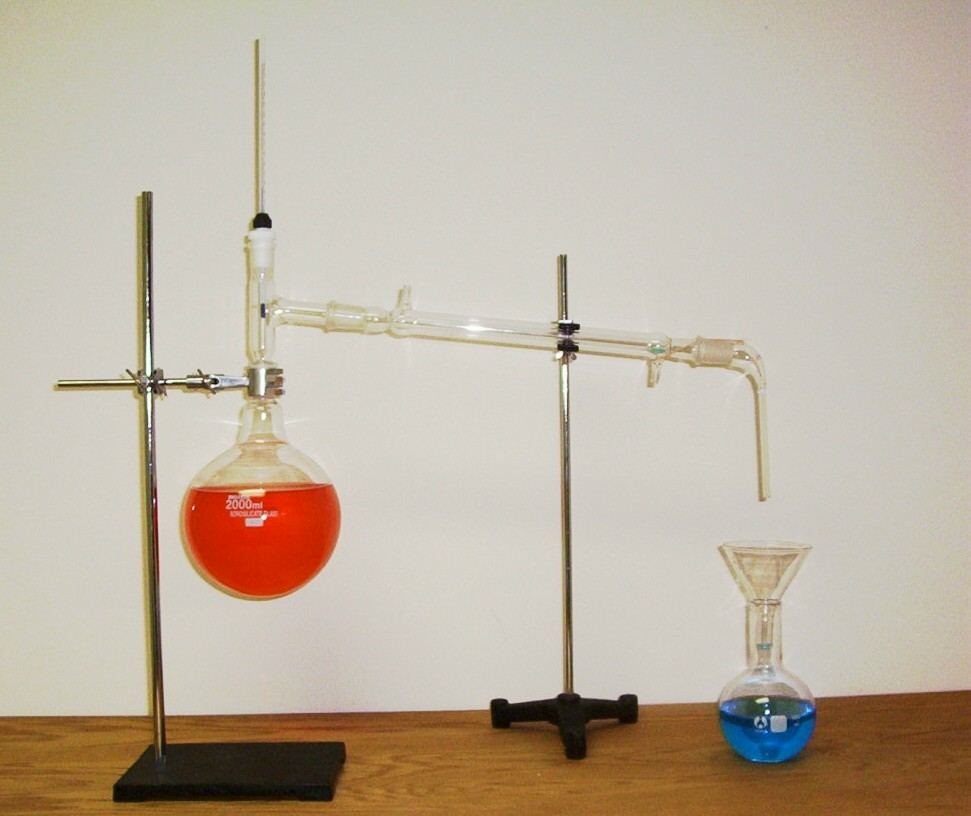 TSW #4        Physical vs. Chemical Change
Physical Change: happens when some of the properties of a change, but the substance remains the same.
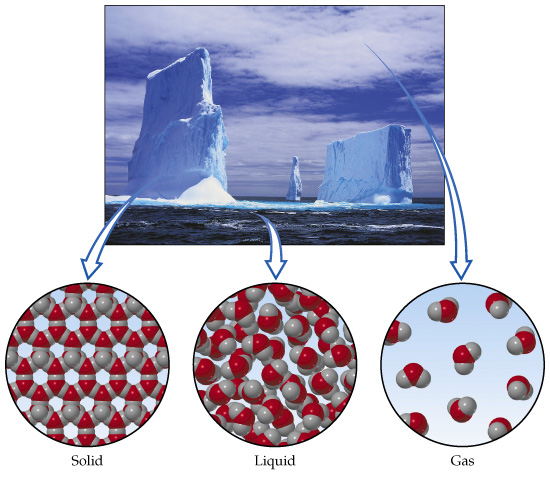 Chemical Properties- 
The ability to to produce a change in the composition of matter
Can only be observed when the substance in a sample of matter are changing into different substances-
Flammability- ability of a substance to burn in the presence of oxygen.
Reactivity-how easily a substance combines with other substances.
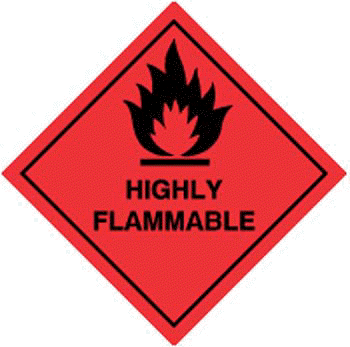 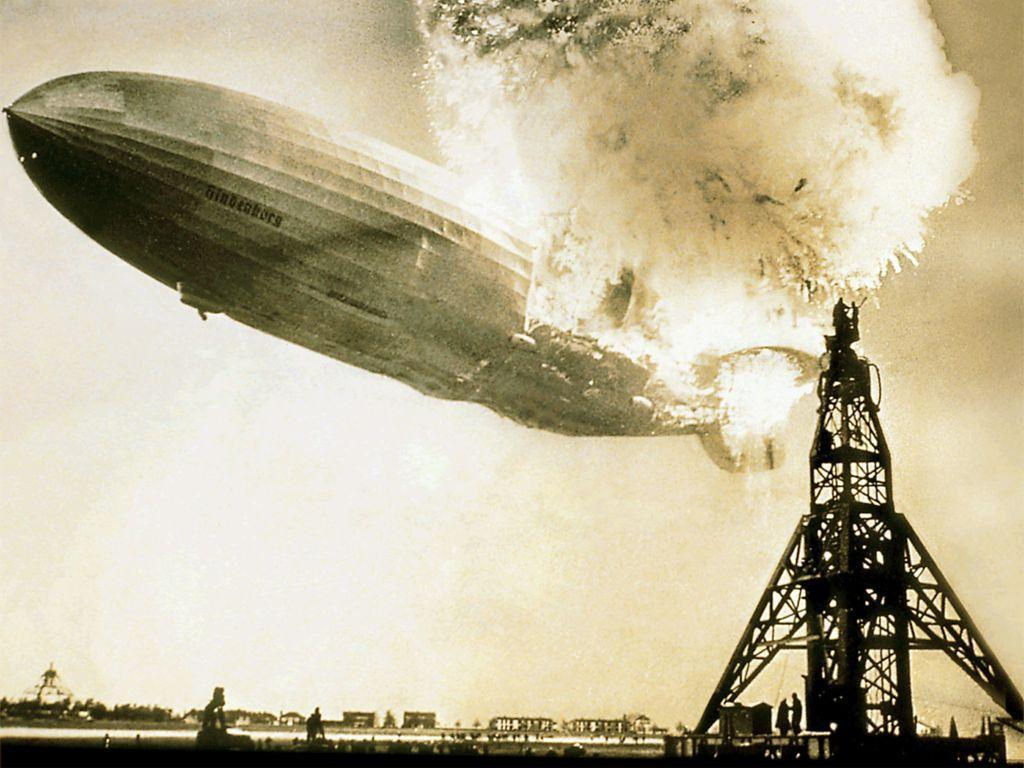 Chemical Change
Happens when a substance reacts and forms a new (one or more)substance..
Evidence of a chemical change-
Color change
Production of a gas-bubbles
Formation of a Precipitate- solid that forms and separates from mixing of liquids.
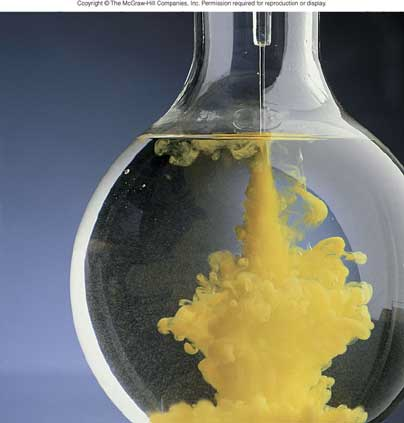 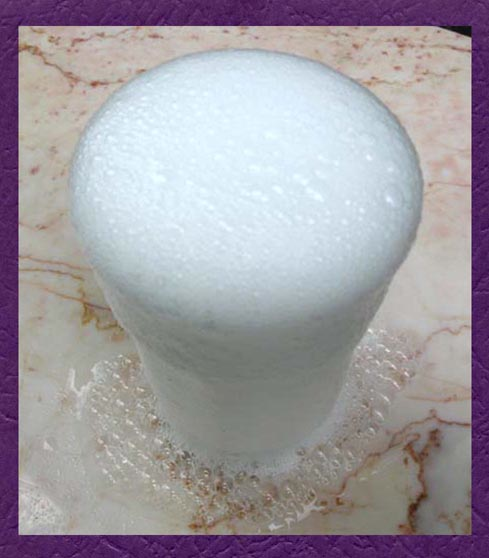 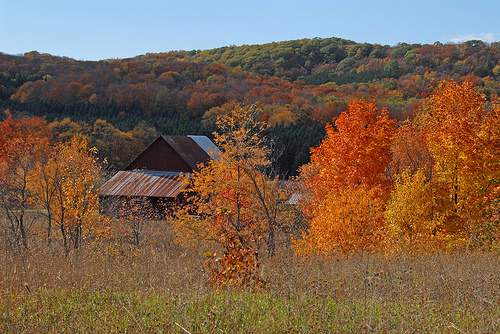 Label each process as a physical or chemical change: P or C
____perfume evaporating on your skin 		
____butter melting 
____wood rotting 
____charcoal heating a grill 
____a hot glass cracking when placed in cold water 
____melting copper metal 
____burning sugar 
____mixing sugar in water 
____digesting food
____fogging a mirror with your breath 
____breaking a bone 
____mending a broken bone 
____burning paper 
____slicing potatoes for fries 
____mixing sugar with coffee 
____frying chicken 
____a nail rusting 
____paper ripping 
____wood burning 
____food molding 
____bleaching fabric